Линеарна функција
График линеарне функције; облици задавања линеарне функције
                                               - ОБРАДА-
Наставник: Маријана Горановић
ЈУ ОШ ’’Ђура Јакшић’’ Подновље
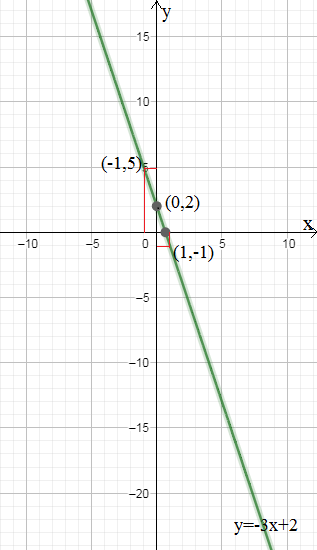 y=-3·(-1) +2             y=-3·0+2           y=-3·1+2     y= 3+2                      y= 0+2              y=-3+2y=5                           y=2                    y=-1
Примјер 5. 
 Нацртај графике функција:
          а)  x+y+1=0                                                          b) 2x-y+3=0
              y= -x-1                                                               -y= -2x-3 / ·(-1)
                                                                                          y= 2x+3
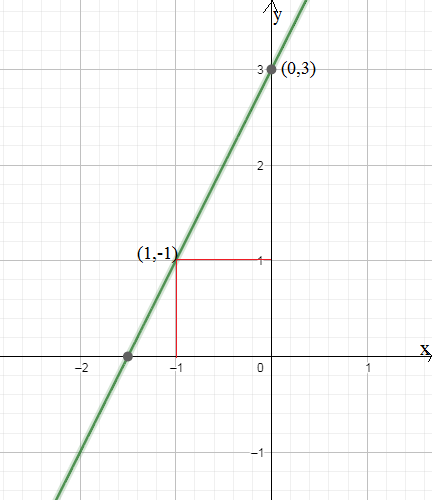 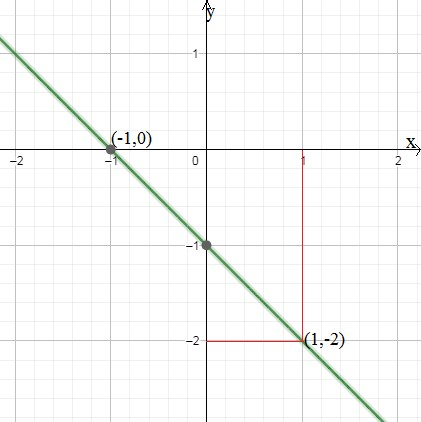 6x-2y+1=0                      y=3x
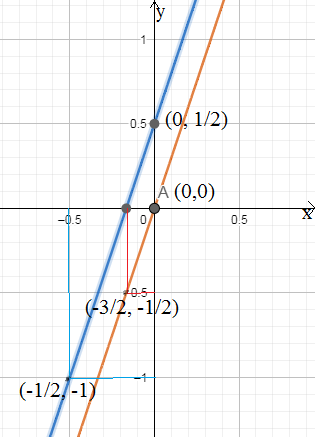 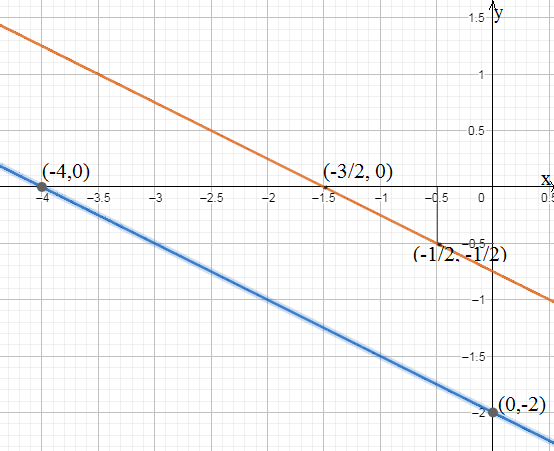 Домаћа задаћа:
 Задаци :                6.12.               6.13.               6.14. c) уџбеник, страна  92.
Хвала  на пажњи.